Тема: Здоровый образ жизни
Здоровый образ жизни
Что такое плохо
Что такое хорошо
Здоровое питание
Тарелочка здорового малыша
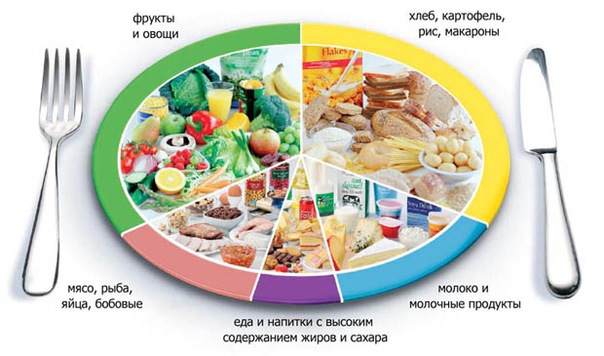 Здоровое питание
«Игра игрой, а еда по расписанию»
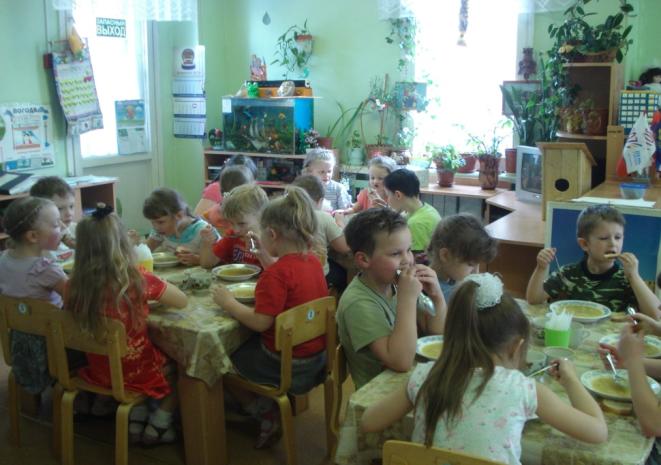 Личная гигиена
Личная гигиена
«Водичка, водичка умой моё личико»
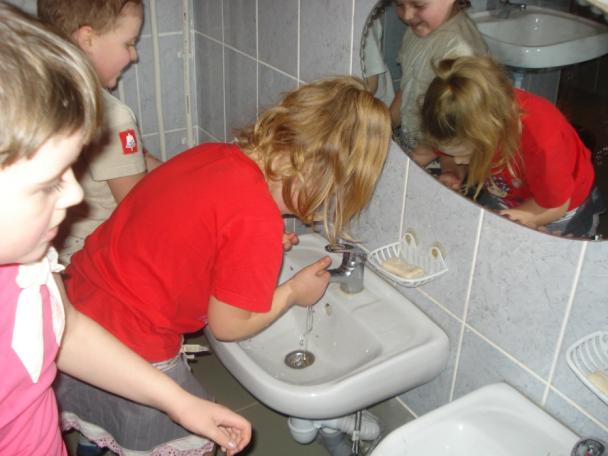 Личная гигиена
Вот так мы умываемся
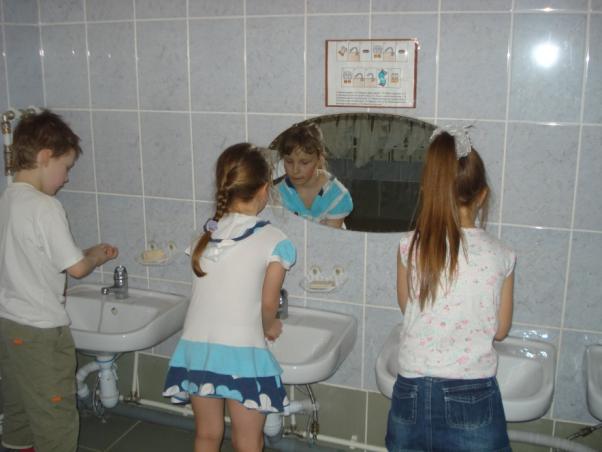 Физкультура и спорт
«Здоровье в порядке — спасибо зарядке!»
Физкультура и спорт
Взлетают ввысь булавы, обруч, мячик,
И вензелем пленяет ленты взмах.
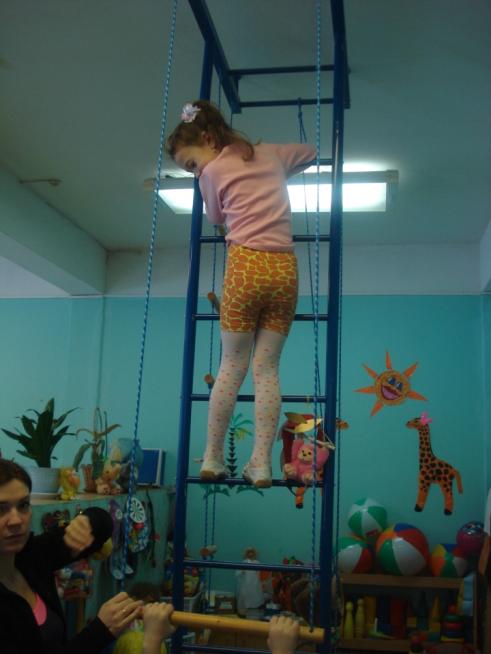 Подниматься и спускаться:
                    Не споткнуться, не сорваться.
Физкультура и спорт
Пусть свирепствует
 Мороз -
 Состоится
 Лыжный кросс!